Archdiocese of Birmingham School Business Managers Network Meeting
Education campus payments For Schools
Education campus payments For Schools, Colleges and Universities
sQuid is a multi-use transactional platform providing payment, e-learning and attendance solutions
Fast and easy administration and management of catering and campus income

Dedicated training and support for all staff

Seamless reconciliation with back-office and weekly settlement to nominated bank accounts

Dedicated Customer Service Team, for parent enquiries
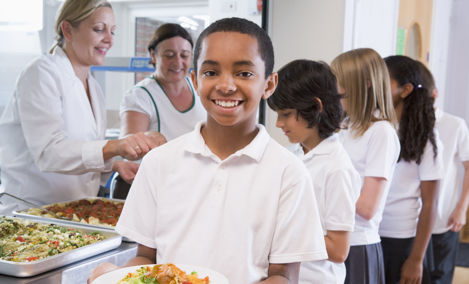 [Speaker Notes: Squid benefits]
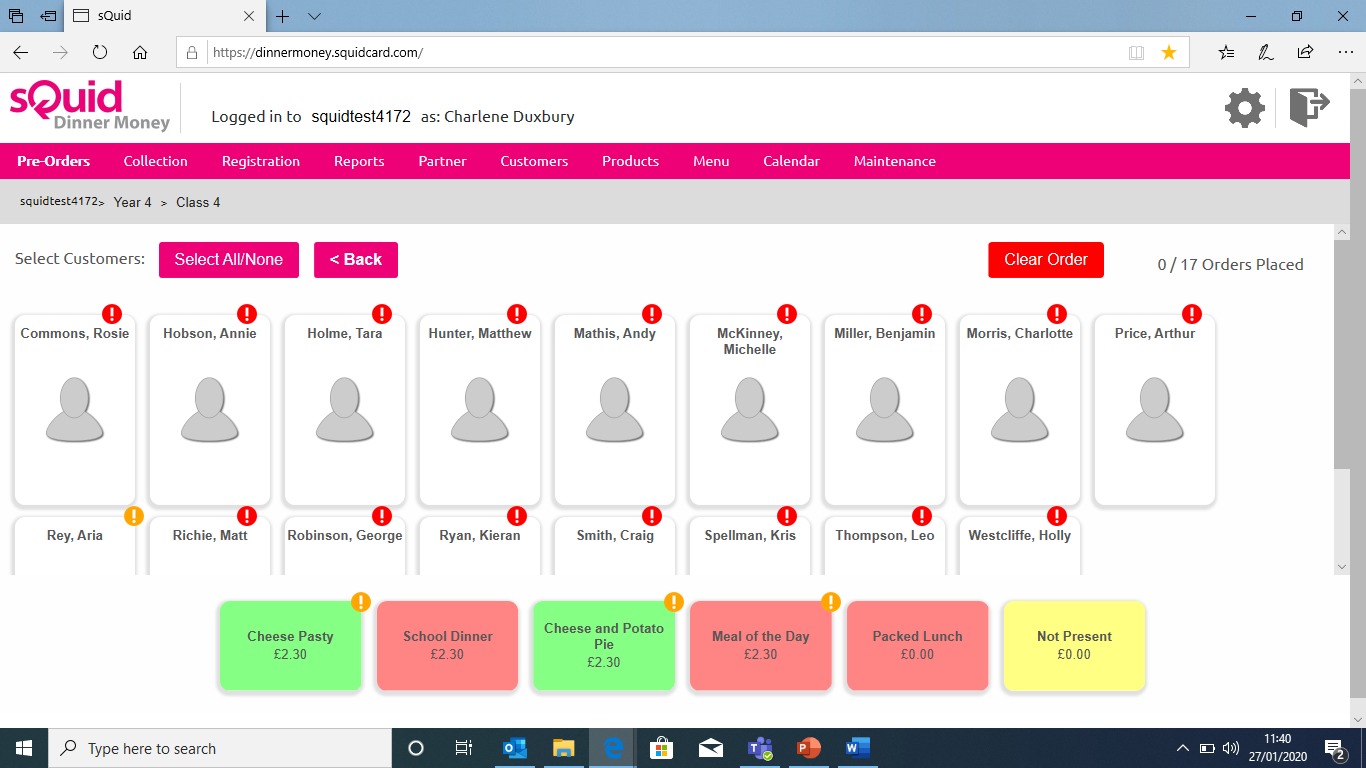 [Speaker Notes: Easy, user friendly clean dashboard, making meal ordering and registration simple and streamlined, saving time in the office.]
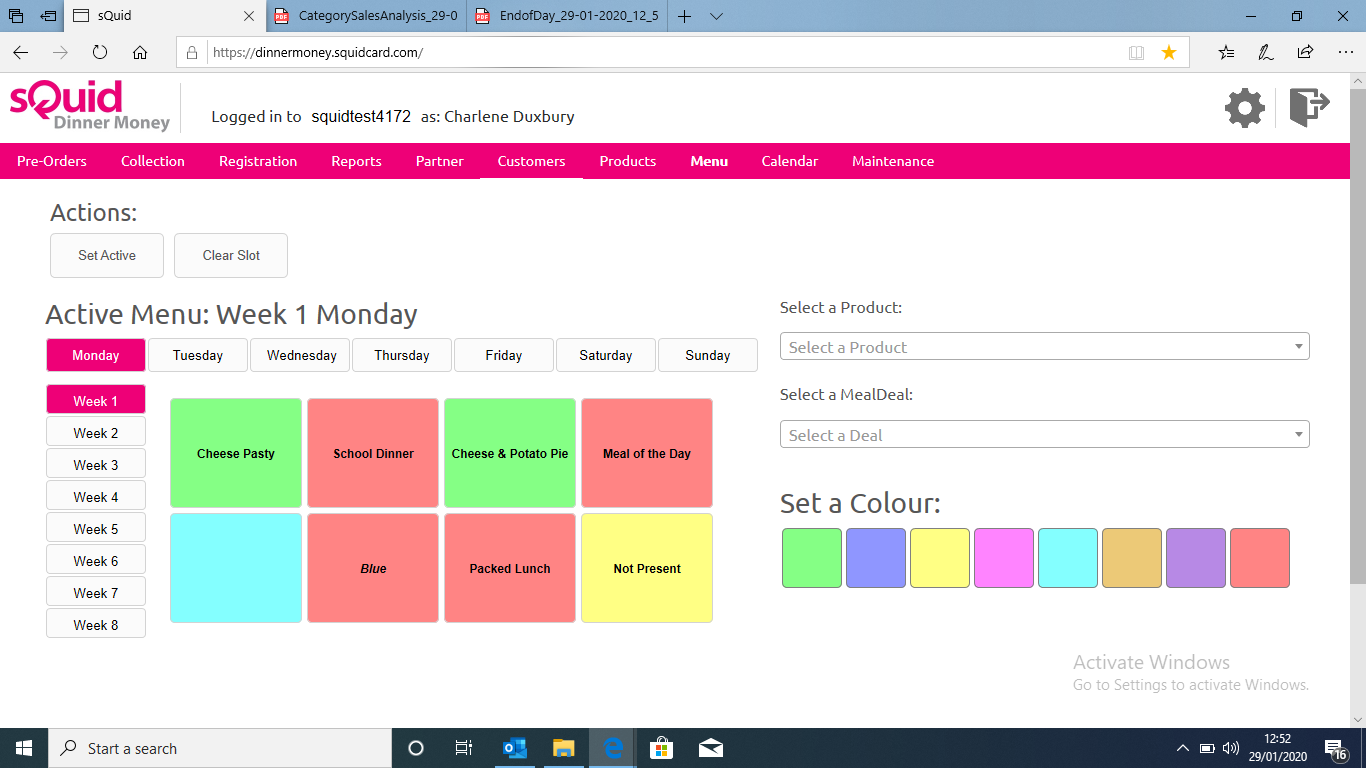 [Speaker Notes: Example of a menu]
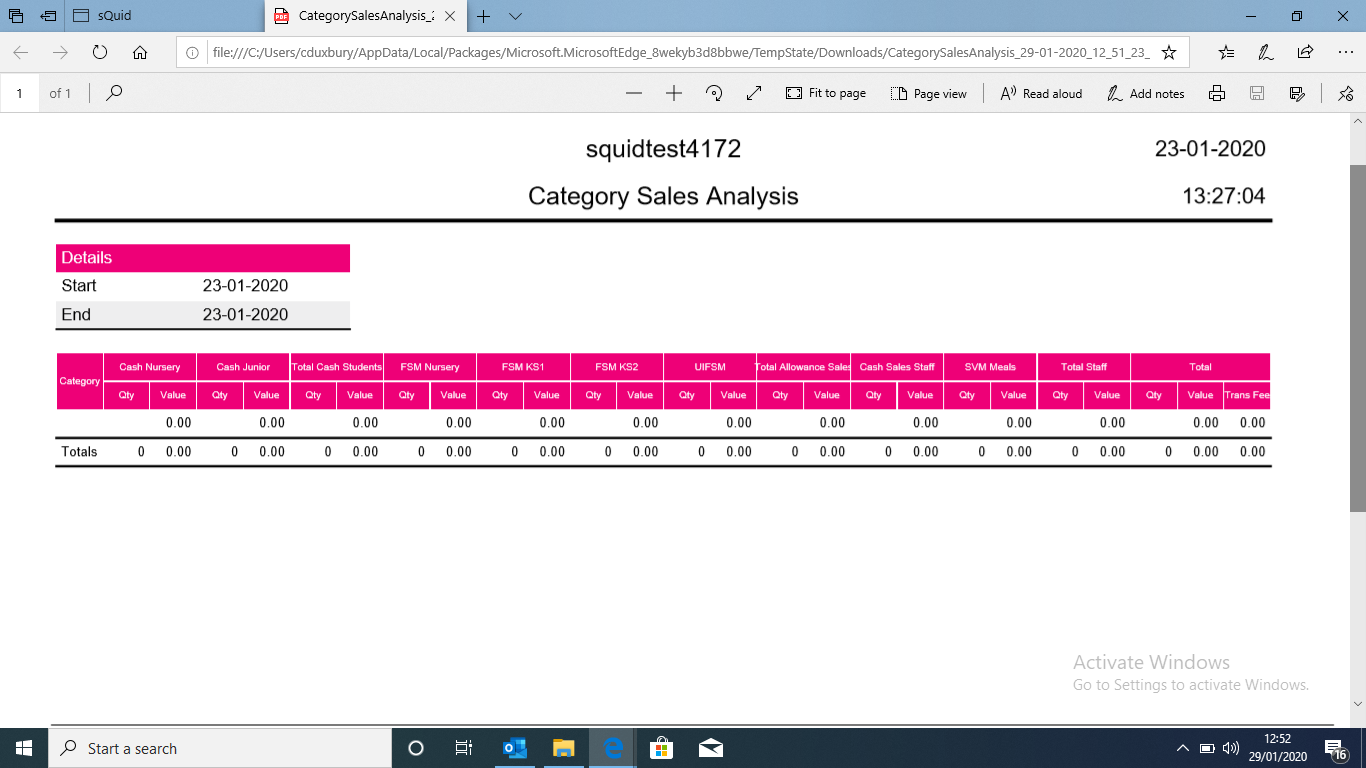 [Speaker Notes: Variety of reports at your fingertips- total sales for the day]
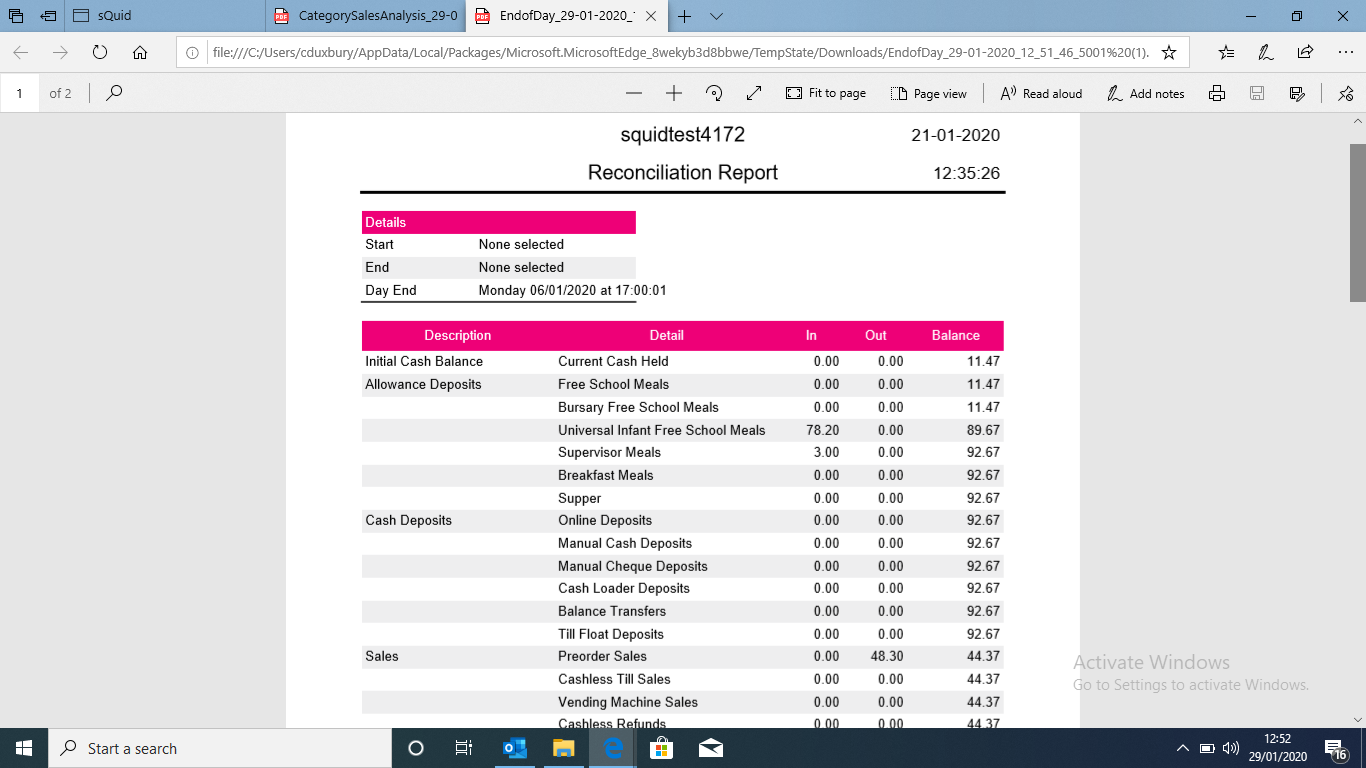 [Speaker Notes: Example daily reconciliation/ end of day report]
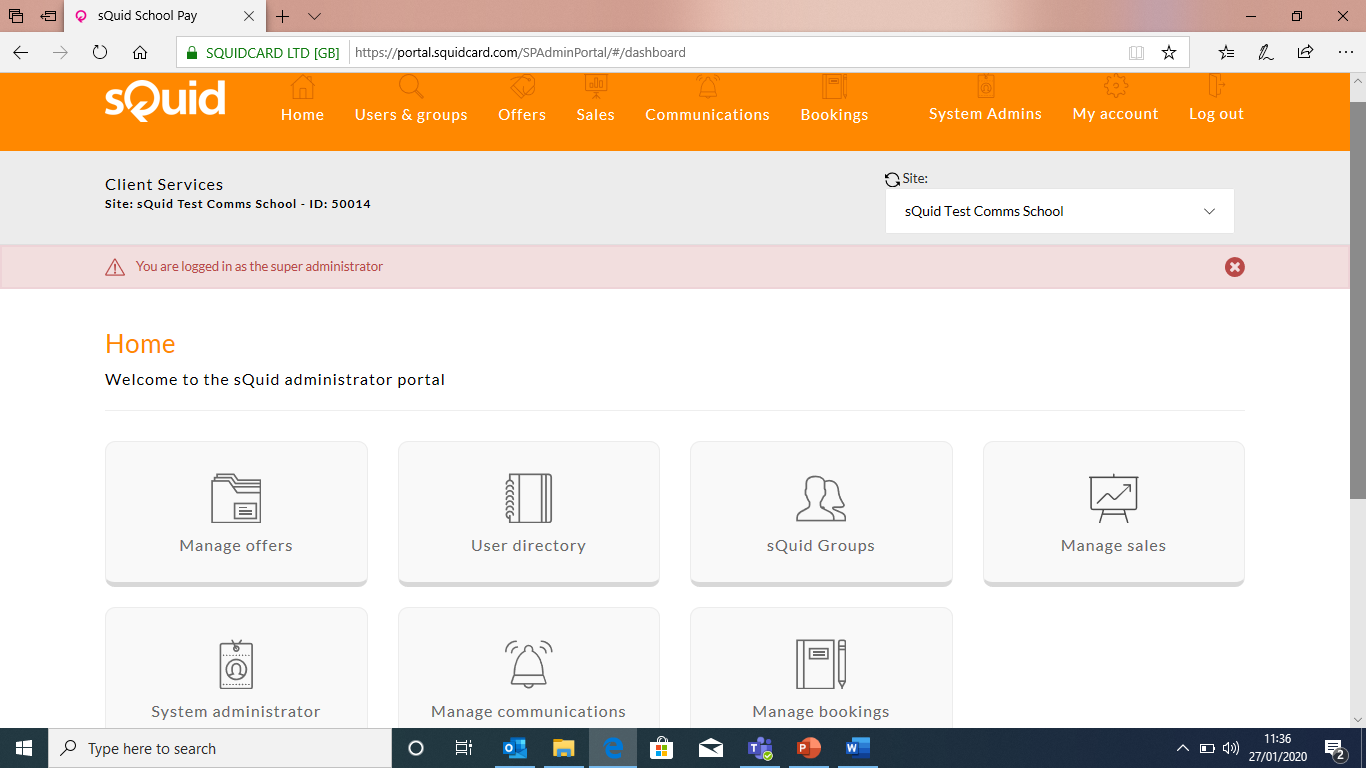 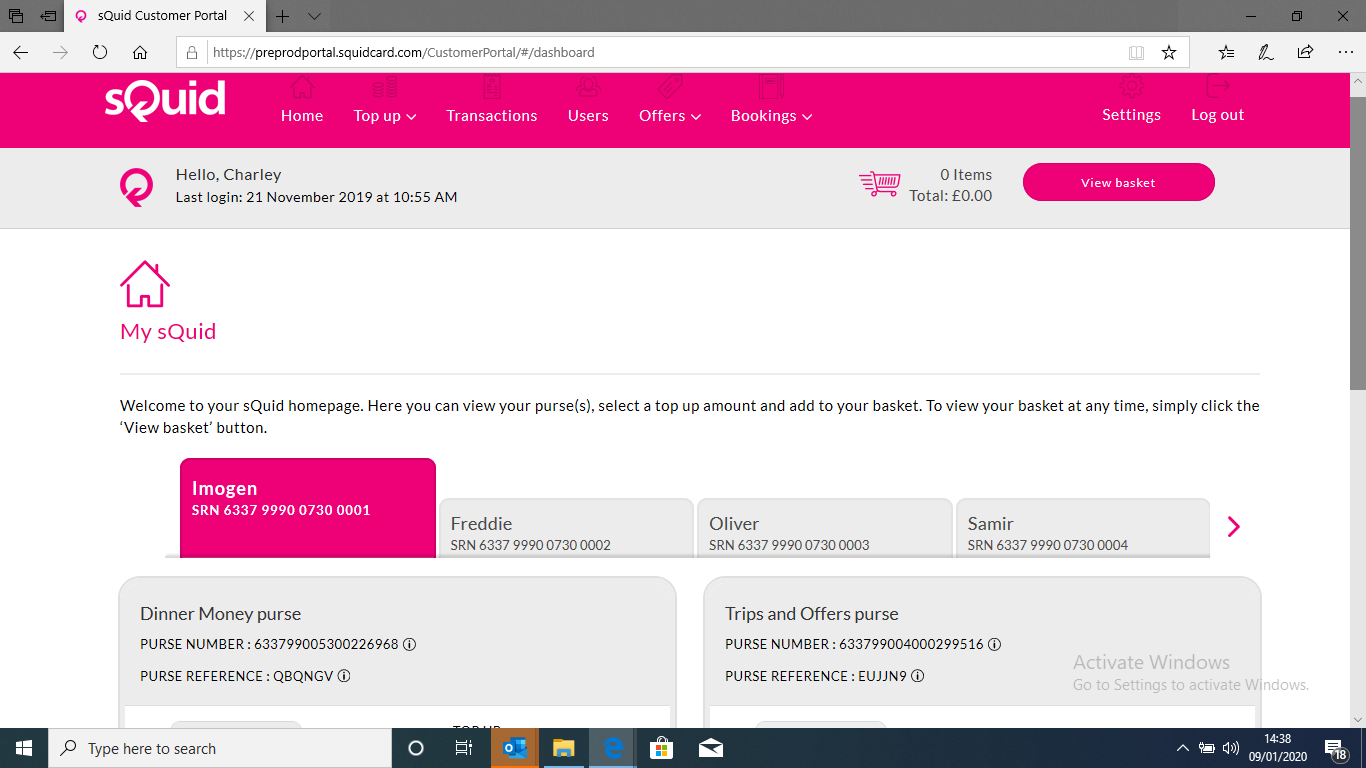 [Speaker Notes: What the parents see on the app. Simple and straighforward]
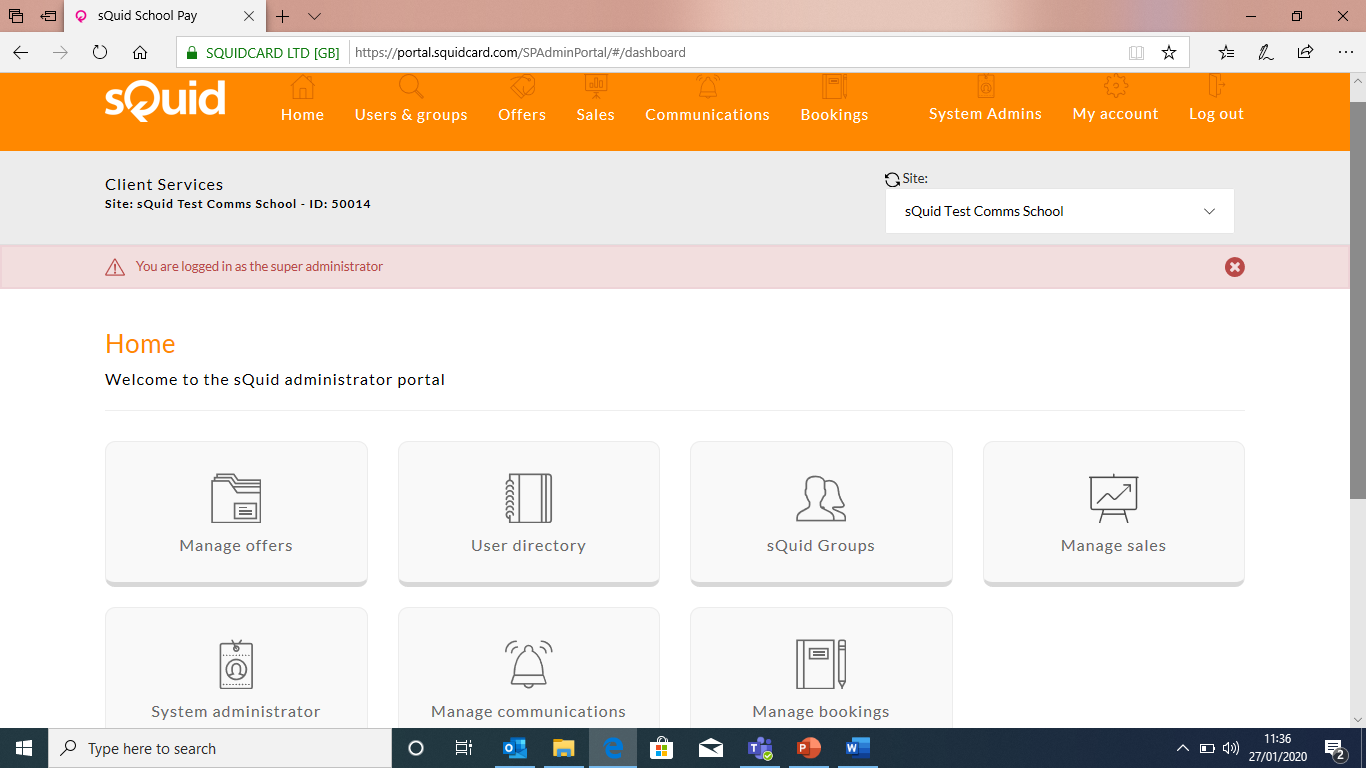 [Speaker Notes: Use schoolpay to book school trip and offers]
Customer onboarding
Marketing communications support to drive awareness and take up
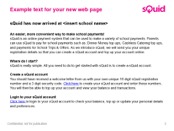 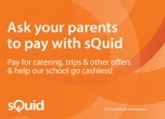 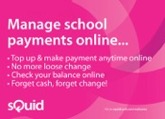 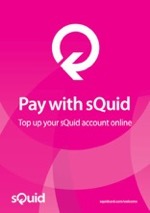 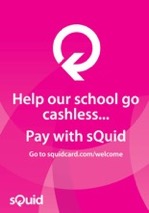 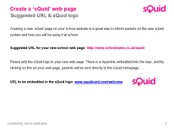 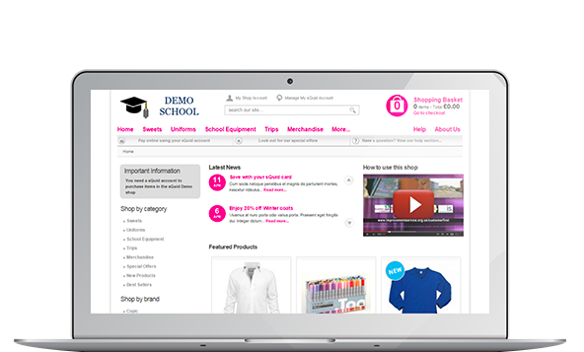 Welcome letters, information sheets and ‘how to’ guides
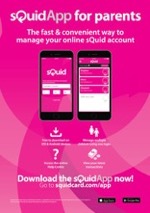 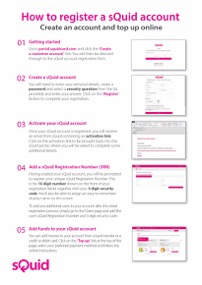 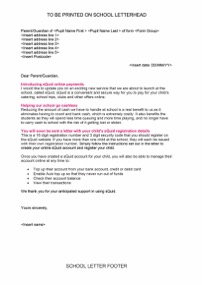 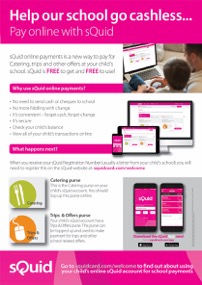 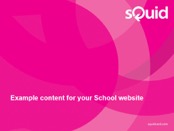 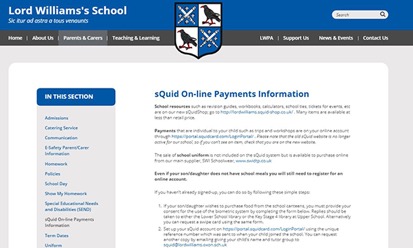 Guidance material for campus web page creation
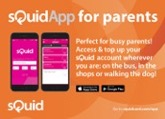 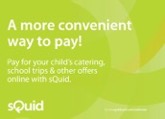 Digital account
Customer
on-boarding
Customer follows guidance materials to create and top up their account
Hard-copy posters and digital assets for on-campus use
Confidential, not for publication
9
[Speaker Notes: A comprehensive and supportive onboarding process, designed to keep workload to a minimum for schools. Ongoing support from a dedicated account manager]
Why you should choose sQuid
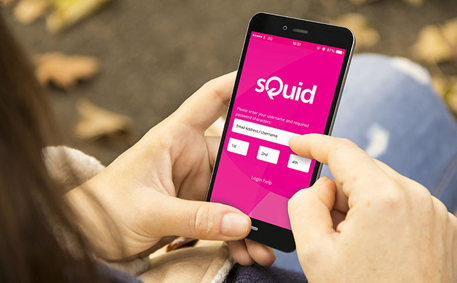 Cuts cash-handling costs and streamlines administration time

sQuid support parents directly – significantly reducing hassle for catering and administration staff

Socially inclusive

Bespoke reports from individual transactions through to centralised aggregated reports  

Safe and secure – sQuid is regulated by the FCA
[Speaker Notes: Why choose us?]
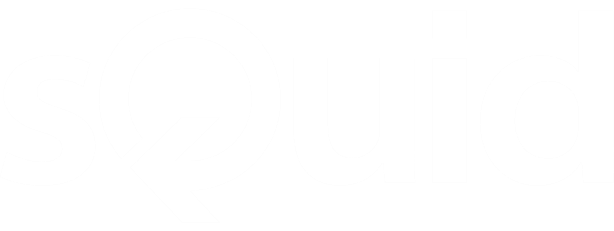 For more information, please contact:

(e) cmckillen@squidcard.com
(m): 07795420299
(T) +44 (0)208 339 2111